>>Slide 1ILRU’s IL-NET National Training and Technical Assistance Center for Independent Living
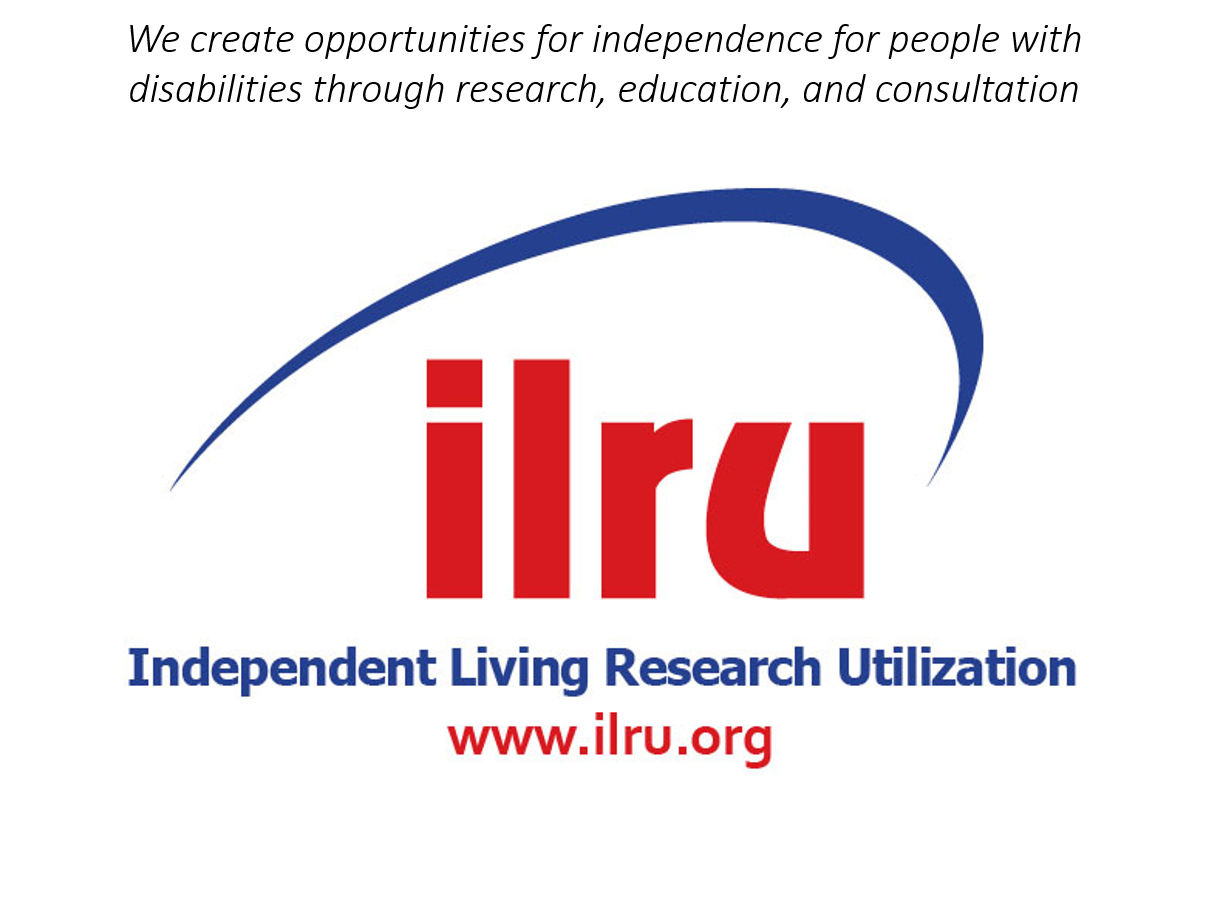 1
ILRU’s IL-NET National Training and Technical Assistance Center for Independent Living
Financial Managers Call10% de minimis RequirementsFebruary 8, 2024Presenter:Paula McElwee
2
>> Slide 3 What does it mean for a cost to be allocable?
Shared benefits and the related costs must be shared across funding sources based on a plan that is applied consistently.
Some allocation methods include:
Direct allocation (not typically allowed unless you only have one funding source)
Cost allocation plan – many Part B only CILs use this. It is what RSA used.
Indirect Cost Rate Proposal
10% de minimus rate
3
What regulations apply
We are looking at Uniform Administrative Requirements, Cost Principles and Audit Requirements of Health and Human Services Awards (45 CFR 75)
HHS says that this applies to all the Title 7 IL funds – both Parts B and C.
If you receive state funds the state may impose its own requirements.
If you have multiple funding sources and prefer 2 CFR 200 you will want to confirm that with your program officer at ACL.
4
What are indirect costs?
Indirect Costs Definition (45 CFR 75.2)

“Indirect (Facilities and Administration or F&A) costs means costs incurred for a common or joint purpose benefitting more than one cost objective, and not readily assignable to the cost objectives specifically benefitted, without effort disproportionate to the results achieved.”
5
What are indirect costs?
In basic terms – Indirect costs represent the expenses of doing business that are not readily identified with a particular grant, contract, project function or activity, but are necessary for the general operation of the organization and the scope of activities it performs.
6
>> Slide 7 Common Indirect Cost Items for Nonprofit Federal Grantees
45 CFR 75. 414(b) provides that common examples
of indirect costs for nonprofit organizations may
include:
• Depreciation on buildings and equipment,
• Costs of operating and maintaining facilities,
• General administration and general expenses:
• Salaries and expenses of executive officers,
• Personnel administration, and
• Accounting.
7
>> Slide 8 Today we are looking just at the 10% de minimis cost rate
Guidance and parameters on using the 10% de-minimis indirect cost rate - 45 CFR 75.414(f)
Under 45 CFR 75, a federal grantee cannot use the 10% de-minimis indirect cost rate method if they have previously had a negotiated indirect cost rate - This is different than the rules in 2 CFR 200.
The 10% de minimis indirect cost rate is available to federal grantee nonprofit organizations that choose not to apply and submit a plan for a negotiated indirect cost rate.
To charge the 10% de minimis indirect cost rate you must have a clear understanding of your direct and indirect costs and be able to consistently apply the charging method.
8
Key considerations
The 10% de minimis indirect cost rate is assessed against the modified total direct costs (MTDC).
MTDC are all direct salaries and wages, applicable fringe benefits, materials and supplies, services, travel, and up to the first $25,000 of each grant subaward (regardless of the period of performance of the subawards under the grant award).
MTDC excludes equipment, capital expenditures, charges for patient care, rental costs, tuition remission, scholarships and fellowships, participant support costs, and the portion of each subaward in excess of $25,000.
9
10% is 10% of the Modified Total Direct Costs (MTDC) not the total grant award!
MTDC are all direct salaries and wages, applicable fringe benefits, materials and supplies, services, travel, and up to the first $25,000 of each grant subaward (regardless of the period of performance of the subawards under the grant award).
MTDC excludes equipment, capital expenditures, charges for patient care, rental costs, tuition remission, scholarships and fellowships, participant support costs, and the portion of each subaward in excess of $25,000.
10
10% De Minimis Indirect Cost Rate –Example Application / Calculation
Incorrect Application – Federal Grant Award is $330,000. Indirect costs are calculated as $33,000 ($330,000 x 10%). This is incorrect, $330,000 is the grant award not the MTDC.
Correct Application – Federal Grant Award is $330,000. MTDC is $300,000 ($330,000 / 1.10), assuming no direct cost exclusions. Indirect costs are calculated as $30,000 ($300,000 x 10%).
Most of the time you can capture more of your costs by applying an approved indirect cost rate. This means submitting an indirect cost rate proposal. A topic for another time (or you can review on line training on the topic.
11
Evaluation
https://uthtmc.az1.qualtrics.com/jfe/form/SV_b8lwgiFTfl0p0uW
12
>Slide 191For More Information
Contact:
Paula McElwee paulamcelwee.ilru@gmail.com 
(559) 250-3082
13
IL-NET (CIL-NET and SILC-NET) Attribution
The IL-NET is supported by grant numbers 90ILTA0002 and 90ISTA0002 from the U.S. Administration for Community Living, Department of Health and Human Services, Washington, D.C. 20201. Grantees undertaking projects under government sponsorship are encouraged to express freely their findings and conclusions. Points of view or opinions do not, therefore, necessarily represent official Administration for Community Living policy
14